Как провести время с ребёнком 2-3 лет.
Подбор статей сделала воспитатель первой младшей группы Холобокова А.А.
Если у Вас истощился запас идей по поводу того, как развлечь и чем занять ребенка вечером или в любое другое время, мы готовы прийти на помощь! 1. У Вас есть картонная коробка? Маленькая или большая – не важно! Главное, что у Вас есть немного картона, из которого можно сделать все что угодно! Предложите ребенку смастерить: гараж, домик, машину или кроватку для куклы и др.
Идея 1. Как сделать самолет из коробки. Игрушечный самолет – замечательная игрушка для ребенка, несомненно, приносящая радость. Но если в него можно забраться самому, то это принесет мальчику 5, 6 и даже 7 лет огромное удовольствие. Такой картонный самолет станет настоящим вдохновением для малыша: какие приключения ожидают Вашего летчика! Для такого самолета Вам понадобится: одна большая картонная коробка, картон для крыльев, хвоста и мотора самолета. Ребенок может самостоятельно раскрасить свою машину.
Совет: Если Вы проделаете в самолете отверстие для ног, ребенок сможет «летать» по комнате!
Идея 2. Как сделать мебель для игрушечной кухни из коробок. Такая мебель порадует маленькую хозяйку в возрасте от 5 до 10 лет. Ведь любая девочка мечтает о «настоящей» собственной кухне. На кухне должен быть и холодильник, и плита с конфорками, и настенные шкафчики. Кухня на фотографии сделана из бросового материала: для ее создания использовались картонные коробки разной величины, CD-диски (для конфорок), проволока (ручки на дверцах) и крышки от бутылок (переключатели). Совет: если Вы задумали сделать такую кухню своему ребенку, купите самоклеящуюся пленку (сейчас в строительных магазинах за небольшую цену можно купить пленку «под дерево» и даже «под металл»). Обклеенные такой пленкой коробки будут выглядеть куда более правдоподобно, да и прослужит такая мебель намного дольше. На нее даже можно будет проливать воду.
Идея 3. Как сделать игрушечный замок из коробки. Какой мальчик откажется от столь реалистичного замка? Сделать его очень легко! Вам понадобится: одна квадратная коробка, ножницы (нож для бумаги), нитки, клей.
Инструкция:
Шаг 1. Отрежьте от коробки крышки, отложите их в сторону. Они нам еще пригодятся.
Шаг 2. Сделайте башни на замке. Для этого вырежьте с каждой стороны коробки одинаковые прямоугольники (так, чтобы остались по краям квадраты башен). Теперь проработайте ножницами края замка (вырезайте небольшие квадратики).
Шаг 3. Сделайте окошки и ворота замка. Внимание! Окошки на втором этаже не отрезайте до конца. Отогните квадратики окон внутрь. На них ляжет пол.
Шаг 4. Возьмите отрезанные ранее крышки от коробки, склейте их вместе, положите на отогнутые квадратики окошек второго этажа.
Шаг 5. Украсьте замок (привяжите ворота – они должны быть «подъемными»), прикрепите флаги.
Идея 4. Как сделать домик из коробки. Домик из коробки (или коробок) – любимая игрушка девочек. Ведь такой дом (в отличие от покупных деревянных или пластиковых) можно раскрасить и украсить по своему усмотрению. Мы также предлагаем Вам сделать ребенку вот такой дом:
 
Такая конструкция имеет очень простое устройство: две детали вставляются друг в друга. Мы предлагаем Вам прорезать только окошки, пусть все остальное делает ребенок (рисует мебель, «вешает» картины и занавески).
2. Если у ребенка есть краски и бумага, можно приняться за творчество! Покажите ребенку нестандартные способы рисования! Научите ребенка рисовать не кисточкой, а ладошками.
Идея 1. Рисуем ладошками зверей: слона, верблюда, жирафа, льва и зебру.
Вот как можно выстроить занятие:
Шаг 1. Взрослый осуществляет показ и вводит детей в игровую ситуацию. Рисуем ладошкой зебру: мы берем листок зеленой бумаги, намазываем ладонь белой краской, оставляем отпечаток на зеленой бумаге, дорисовываем детали. Показ сопровождаем рассказом: «Однажды в Африке в одной пустыне появилась на свет зебра. Она посмотрела вокруг: в пустыне было ПУСТО! Никаких животных! Очень загрустила зебра! Ей не с кем было играть. Как бы ей хотелось, чтобы у нее были друзья».
Шаг 2. Дети, скорее всего, предложат создать зебре друзей. Пусть каждый придумает, кого бы он хотел нарисовать для зебры. Дети приступают к работе. Возможно, уже в процессе выполнения задания, замысел изменится: в этом нет ничего страшного!
Шаг 3. Когда все животные готовы, аккуратно вырезаем их и приклеиваем на общий фон. Вместе с детьми проговариваем, как весело теперь живется зебре. Ведь у нее есть столько друзей: «У нее сеть друг слоник. Как его зовут? Есть друг жираф. Как его зовут?».
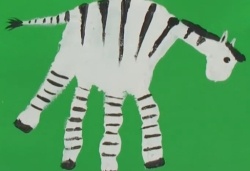 Идея 2. Рисуем ладошками травку для зайки.
Такое занятие подойдет даже для самых маленьких! Нарисуйте заранее на картоне мордочку зайки и начните рассказ: «Жил-был нарисованный зайка. Жил он весело, кушал травку – зеленую и сочную. Но однажды он съел всю-всю травку. Что же делать?». Возможно, дети предложат нарисовать травку для зайки. «Но у нас нет кисточек! Только краски!». Дети могут предложить нарисовать травку пальцами и ладошками.
Идея 3. Рисуем ладошками иголки для ежика.
Заготавливаем рисунок животного (ежик без иголок). Вводим детей в игровую ситуацию: «Жил-был ежик без иголок. Все над ним смеялись. Говорили: «Да, не ежик ты! Ты на мышь похож!». Ежик очень переживает. Как бы ему помочь?».
Идея 4. Рисуем ладошками петуха.
Если раньше мы окунали всю ладошку в одну краску, теперь мы раскрашиваем каждый пальчик – разной краской, оставляем отпечаток и спрашиваем ребенка: «На кого похоже? Есть ли тут хвостик? Есть ли шейка?».
Дорисовываем детали.
Идея 5. Рисуем ладошками подводный мир.
Такую работу хорошо выполнять всем вместе.
Шаг 1. Заранее нужно заготовить фон (лист ватмана покрасить голубой краской, нарисовать водоросли и дно).
Шаг 2. С помощью ладошек населяем подводный мир различными животными: золотыми рыбками, осьминогами и медузами.
Идея 6. Рисуем сразу двумя ладошками или подключаем пятки!
Если оставить сразу два отпечатка, может появиться совершенно новый силуэт. Например, может получиться бабочка!
А если подключить к работе пятки, то могут получиться очень интересные изображения. Совет: Пусть ребенок оставит на листе бумаги отпечаток ноги. Спросите: «На что похоже?». Повертите отпечаток. Возможно, он напомнит ребенку цыпленка с пушистым хвостом, а возможно – домового с бородой.
3. В любом доме найдутся макароны, не так ли? Но мы советуем Вам не варить их, а использовать для создания поделок и аппликаций. И вовсе не обязательно все делать по правилам, проявите творчество!
Идея 1. Обруч для волос.
Вам понадобится основа – простой обруч, макароны, краски, клей и бусины. Украшение для принцессы готово!
Идея 2. Бусы или браслет.
Вам понадобятся: макароны, краска, нить. Из макарон различной формы могут получиться очень красивые бусы! Глядя на них, невозможно догадаться, из чего они сделаны.
Идея 3. Новогоднее украшение.
Снежинка из макарон – очень «воздушная» и нарядная. Вам понадобятся: макароны и клей. Снежинку можно покрасить в белый цвет и обсыпать серебряными блестками.
Идея 4. Поезд.
Из макарон можно сделать целый мир в миниатюре. Попробуйте создать такой поезд, а также деревья. Возможно у Вас получится сделать даже дома из макарон?
4. Если Вы не нашли макароны, а желание творить есть, сделайте поделки из бумаги. Смастерите вместе с ребенком длинную-длинную гусеницу. Или что-нибудь другое!
Идея 1. Делаем своими руками двигающуюся гусеницу!Такая игрушка делается необыкновенно легко. А радости приносит очень много: ведь она может сама шевелиться!
Как сделать гусеницу из бумаги? Вам понадобятся: листы цветной бумаги, ножницы, клей, материал для усиков и ножек («пушистые» проволочки или шерстяные нитки). Разрежьте цветную бумагу на полоски. Из первой полоски сверните кольцо и склейте его, проденьте в него следующую полоску, заклейте ее. У вас получится цепочка из бумажных колец. На первом колечке нарисуйте или приклейте глаза и нос. Не забудьте подклеить усики и ножки. Мордочку гусеницы можно нарисовать отдельно, а затем подклеить ее к телу. Если вы работаете с группой детей можно сделать несколько гусениц-подружек, а можно сделать одну – самую длинную в мире гусеницу!
Идея 2. Готовим мороженое!Дети обожают играть в магазин. Но как обеспечить малышам весь набор продуктов? Их можно сделать своими руками! Попробуйте сделать мороженое: для этого необходимо вырезать из коричневой или оранжевой бумаги треугольник, свернуть его в конус и закрепить клеем – вафельный рожок готов! Затем нужно взять папирусную бумагу белого, розового или любого другого цвета, смять ее в шарик, приклеить его к рожку. Украсить мороженое можно «ягодкой» из пуговицы или пластилина!
Идея 3. Мастерим веер! Он будет очень полезен в жаркий день, а также поможет девочкам «превратиться» в настоящих принцесс и поиграть в бал. Для веера нужно выбрать красивую бумагу (примерно 40 на 20 см.). Верх листа можно украсить кружевом. После того, как веер будет сложен (необходимо согнуть лист в гармошку), завяжите его низ красивой лентой.
Идея 4. Делаем мобиль своими руками. Такой игрушкой можно просто украсить комнату, а можно подарить мобиль младшему братику или сестренке. Для того чтобы сделать мобиль, Вам понадобятся: плотная бумага (2 листа), нитки, краски, карандаши, ножницы, клей. Из одного листа необходимо вырезать две полоски (4 см. в ширину), свернуть полоски в трубочки и закрепить их клеем, сложить их крест на крест, перевязать ниткой, сделать петлю (чтобы мобиль можно было подвесить). Далее приступаем к созданию тех картинок, которые будут подвешены к мобилю: здесь все зависит от вашей фантазии! Подвесьте изображения к мобилю.
Ну, и наконец, если у Вас есть свободное время, которое Вы можете провести с ребенком ,почему бы не поговорить с ним по душам? Даже самый маленький ребенок, который умеет говорить, может быть очень интересным собеседником. Узнайте о мечтах ребенка, о его интересах, расскажите о своем детстве.